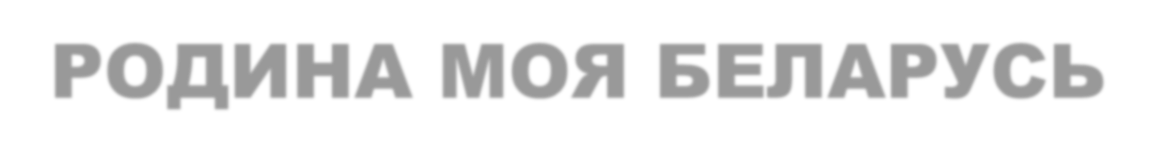 РОДИНА МОЯ БЕЛАРУСЬ
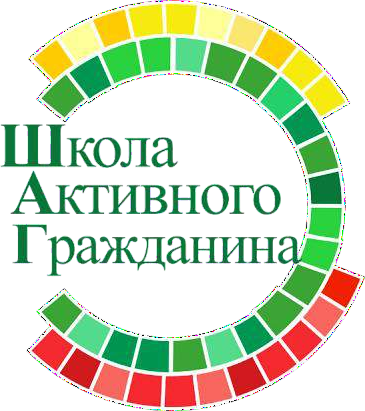 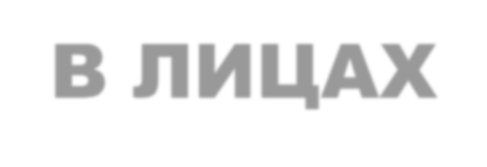 В ЛИЦАХ
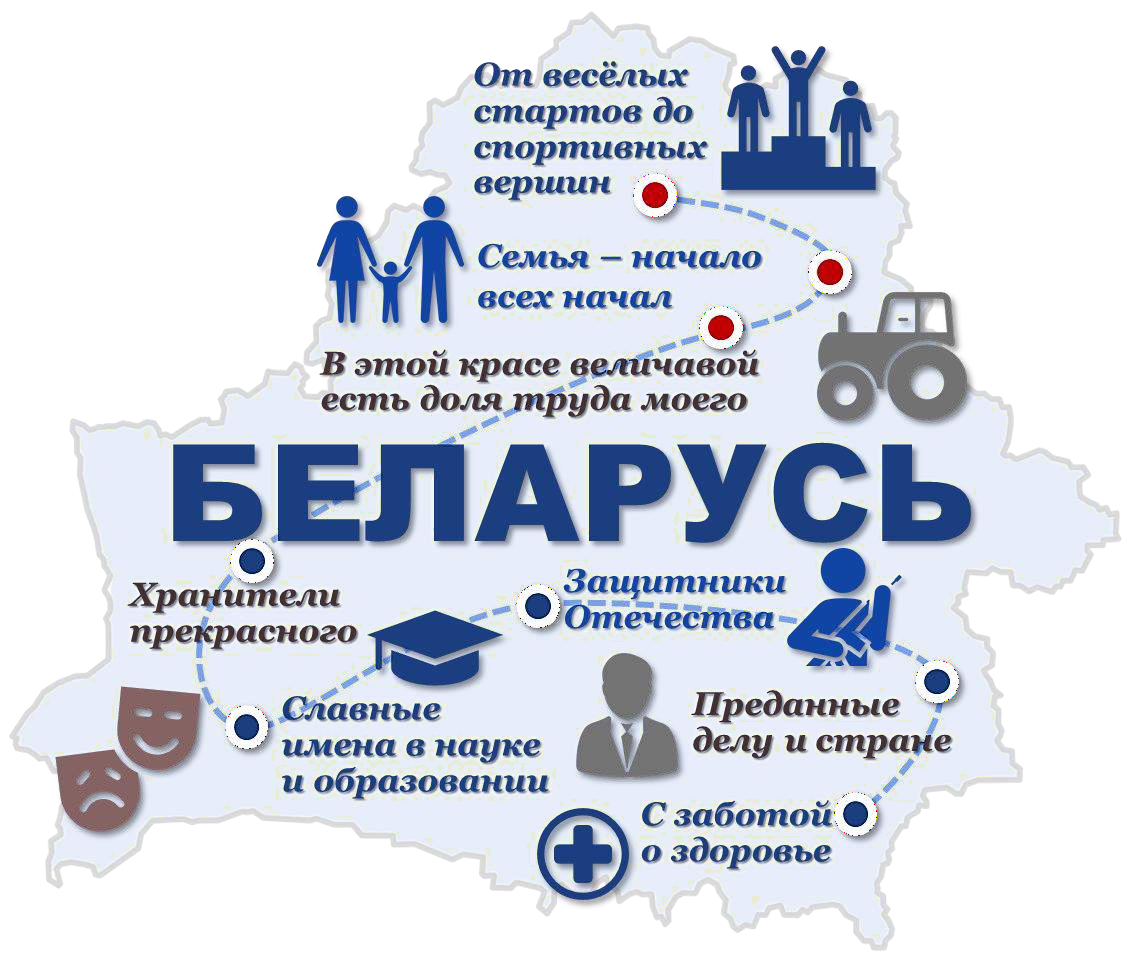 В этой красе  величавой есть  доля труда моего
(о тружениках промышленности  и сельского хозяйства)
Ноябрь, 2023 год
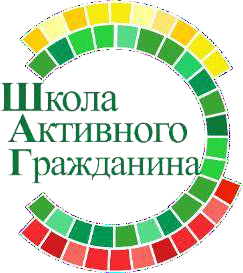 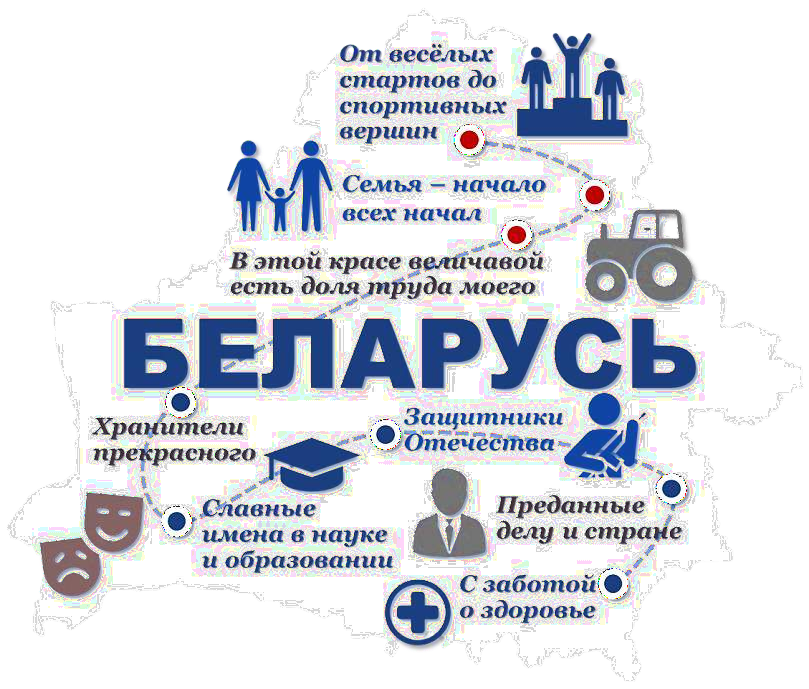 РОДИНА МОЯ БЕЛАРУСЬ
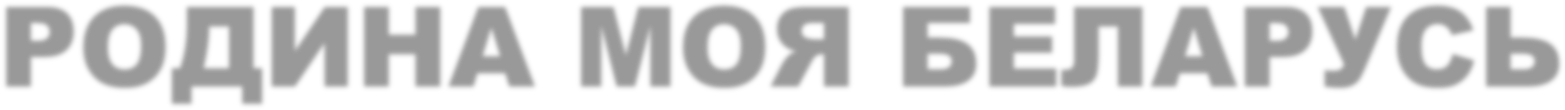 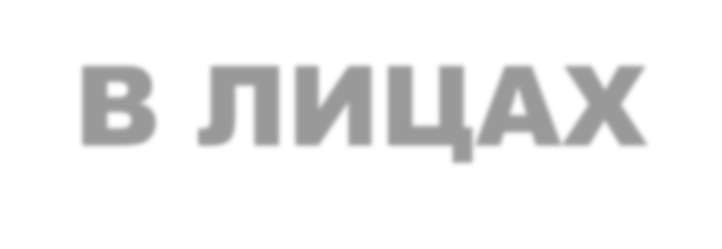 В ЛИЦАХ
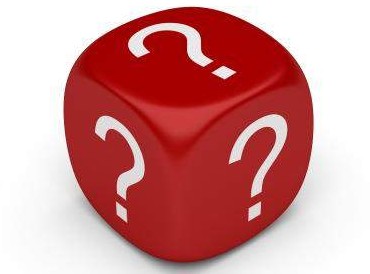 Викторина
2
Сегодня промышленные предприятия Республики Беларусь производят всю транспортную  линейку: велосипеды, мотоциклы, легковые автомобили, автобусы, троллейбусы, поезда и  вагоны, тракторы и другие машины для сельского хозяйства, аэродромную и шахтную технику,  технику для дорожного строительства и лесопромышленного комплекса, грузовые автомобили,  в том числе самые большие в мире карьерные самосвалы, металлопродукцию, станки, микро- и  оптоэлектронику, лазерную технику и электротехническую продукцию.
Президент Республики Беларусь на встрече с активом Гомельской области отметил, что
«без деревни, без земли, без сельского хозяйства – не прожить».
В наших силах возродить заброшенные поля, вернуть нашей земле плодородие и силу. Для  этого требуются образованные, знающие свое дело, бережливые, всей душой готовые  трудиться на этой земле люди. На свете много профессий, но профессия «выращивать хлеб» –  самая достойная и благородная, а в последнее время еще и актуальная. Это значит, что мы,  будущее нашей планеты, должны осваивать аграрные профессии.
Ответьте на вопросы викторины:
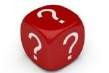 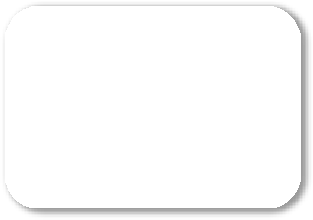 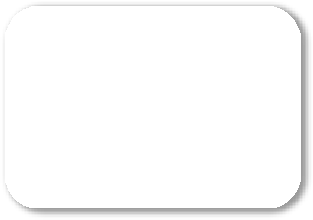 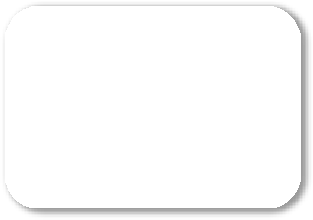 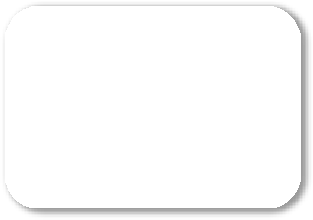 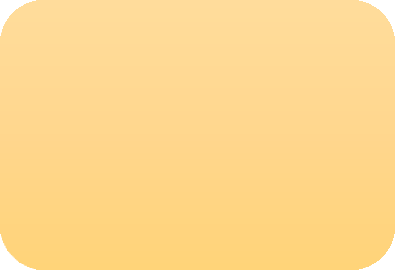 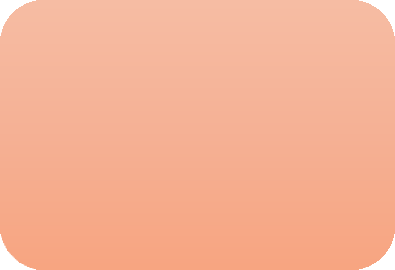 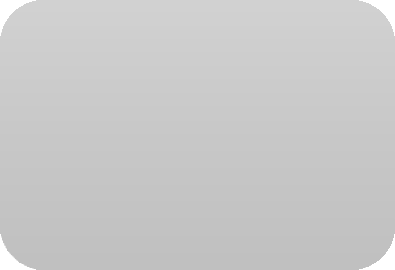 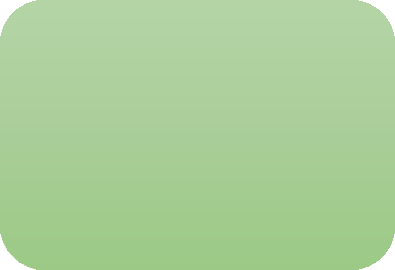 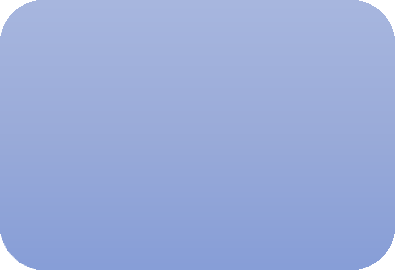 Вопрос 1
Вопрос 2
Вопрос 3
Вопрос 4
Вопрос 5
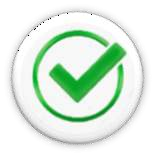 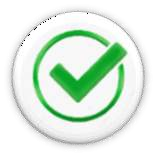 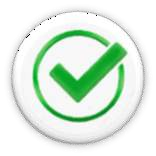 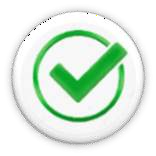 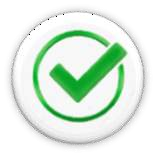 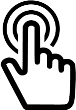 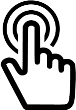 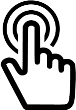 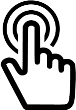 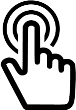 3
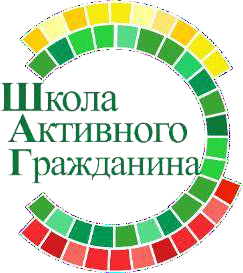 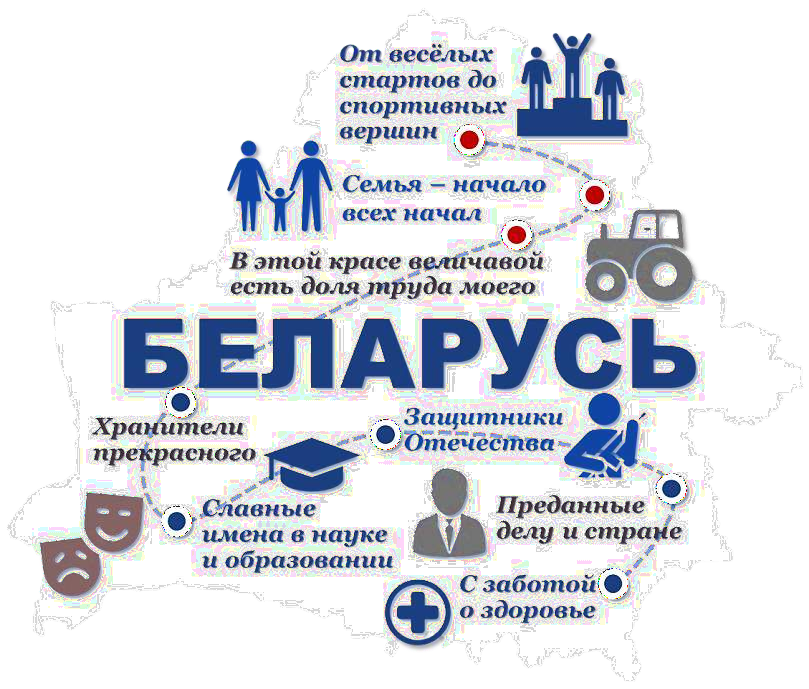 РОДИНА МОЯ БЕЛАРУСЬ
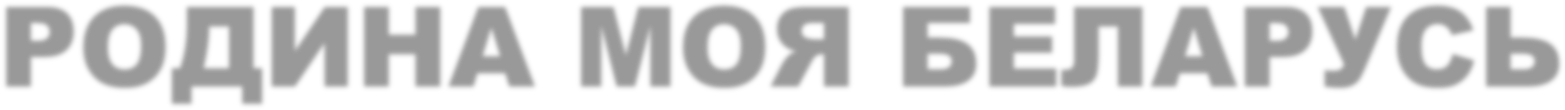 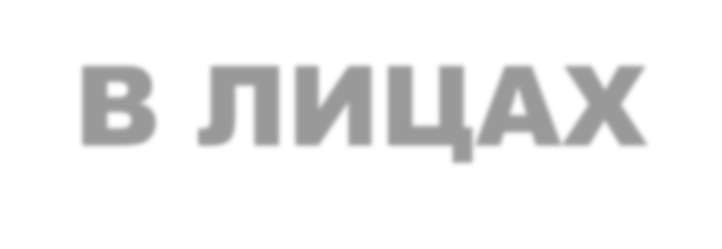 В ЛИЦАХ
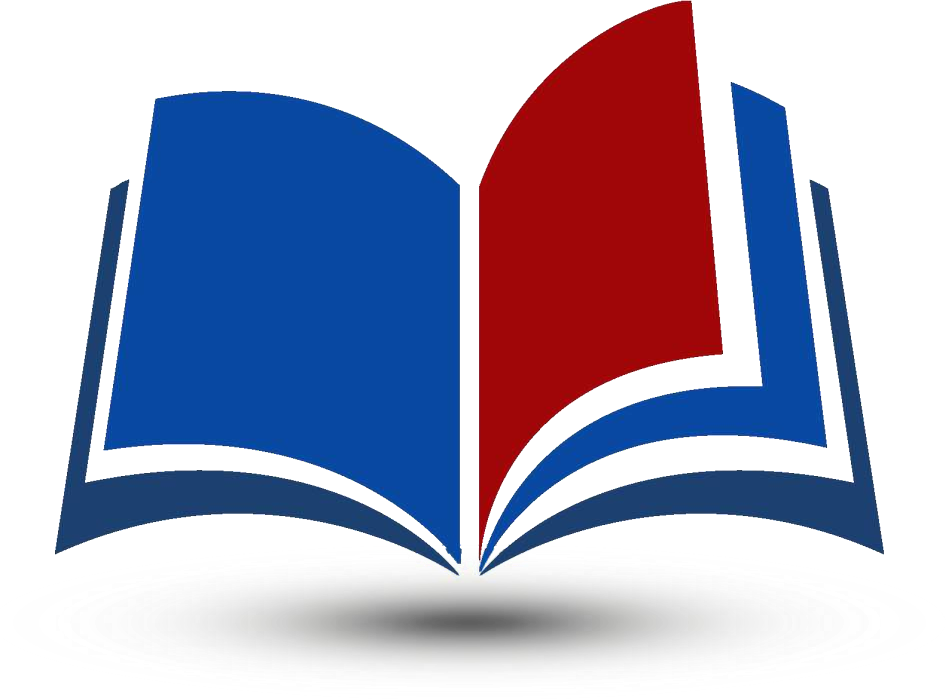 В этой красе величавой есть  доля труда моего
10
Знакомство	с	тружениками	промышленности	и  сельского хозяйства
РЕВЯКО
Василий Афанасьевич
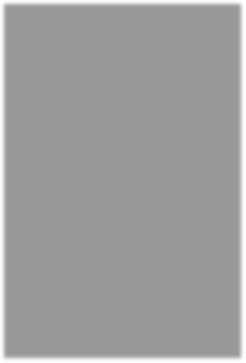 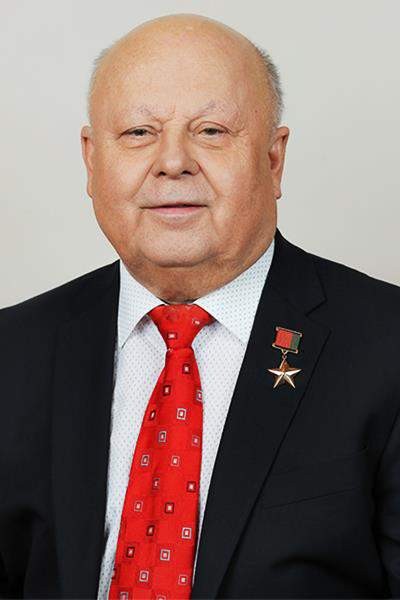 Председатель	сельскохозяйственного	производственного  кооператива «Прогресс-Вертелишки» Гродненского района. Герой  Беларуси, Заслуженный работник сельского хозяйства Республики  Беларусь.
Звания и награды: Звезда Героя, орден «Знак Почета», медаль «За  трудовые заслуги», звание «Заслуженный работник сельского  хозяйства Республики Беларусь», Почетные грамоты Национального
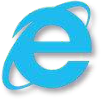 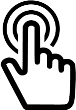 Видео «Герои. Василий  Ревяко» (26:48)
собрания,	Совета	Министров,	Минсельхозпрода,  облисполкома.	Дважды	избирался	членом	Совета
Гродненского  Республики
Национального собрания. Признан человеком года Гродненщины и  почетным гражданином Гродненского района.
«Развитие хозяйства – заслуга целого коллектива. Один человек – это ничто. Конечно, каждый человек значим на  земле, но один он мало что представляет, – сказал руководитель хозяйства. – Я благодарен за политику нашего  государства в сфере агропромышленного комплекса. Я могу судить, насколько Беларусь шагнула далеко. Нашу  страну сегодня не узнать, это просто сказка. Я очень рад, что вся моя жизнь сложилась в этой стране».
11
Знакомство	с
тружениками	промышленности	и
сельского хозяйства
БЛОХИН
Николай Григорьевич
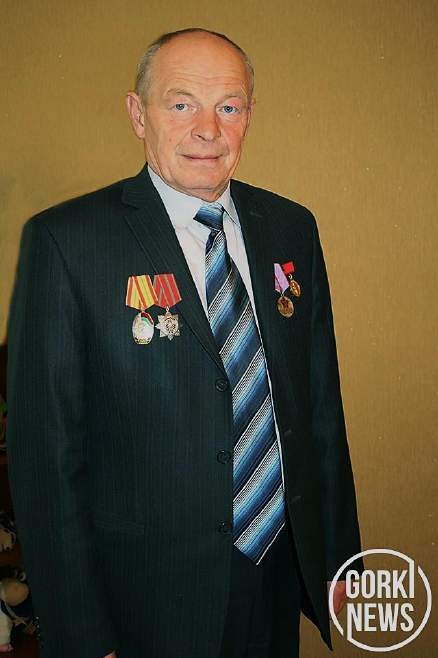 Заслуженный работник сельского хозяйства Республики Беларусь.
Звания и награды: медаль «За трудовую доблесть», ордена Почета,  Отечества III степени, звание «Почетный доктор БГСХА».
Руководил	республиканским	унитарным	предприятием	«Учебно-  опытное		хозяйство
Белорусской
государственной
сельскохозяйственной	академии»
более
четверти
века.
Создал  десятки
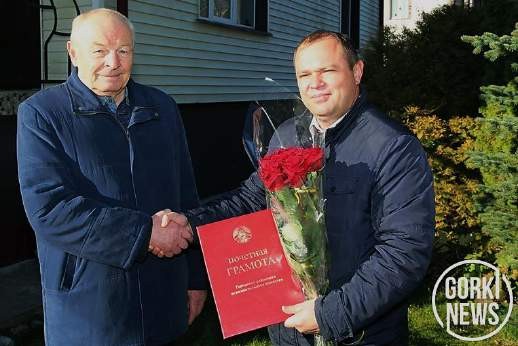 уникальную	«школу	Блохина»,	через	которую	прошли  главных специалистов и руководителей.
С детства имел клятву-мечту, которая и стала смыслом жизни  Николая Блохина: «Когда стану председателем, сделаю так,  что и люди будут иметь все для хорошей жизни, и скотина  будет всегда накормлена».
12
Знакомство	с	тружениками	промышленности	и  сельского хозяйства
РАДОМАН
Николай Вячеславович
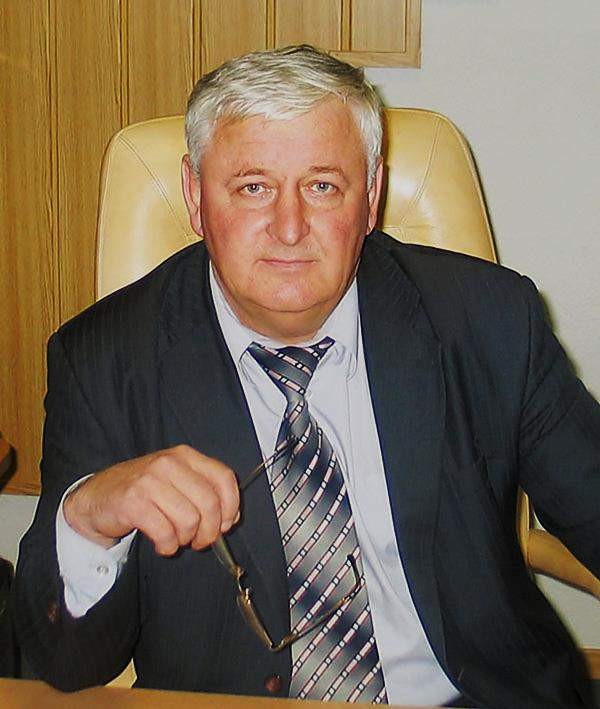 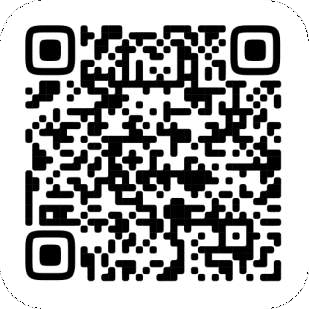 Заслуженный работник сельского хозяйства Республики Беларусь.
Председатель	сельскохозяйственного	производственного  кооператива «Агрокомбинат Снов».
Звания и награды: медаль «За трудовые заслуги», Почетные грамоты  Национального собрания Республики Беларусь, Минского областного  исполнительного комитета, орден Белорусской православной церкви
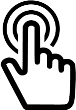 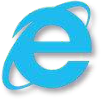 Видео
«Руководитель  агрокомбината
„Снов“ Николай  Радоман» (26:12)
Святителя	Кирилла	Туровского	II	степени,	медаль	Белорусской
православной церкви Святителя Кирилла Туровского.
Депутат	Минского	областного	Совета	депутатов,	председатель
постоянной комиссии по аграрным вопросам, природопользованию,
экологии		и	рациональному	использованию	природных  депутат	Несвижского	районного	Совета	депутатов	и
ресурсов,  Сновского
«Если люди живут хорошо, в достатке,  люди идут на работу и улыбаются, идут с  работы и улыбаются. Иметь такие  трудовые коллективы, иметь такие успехи  и жить среди них. Я считаю, что это  счастье».
сельского Совета депутатов 26-го созыва.
Член наблюдательного совета ОАО «БелАгроПромБанк».
Удостоен звания «Человек года Минщины — 2011».
13
Знакомство	с
тружениками	промышленности	и
сельского хозяйства
СОКОЛОВСКИЙ
Станислав Чеславович
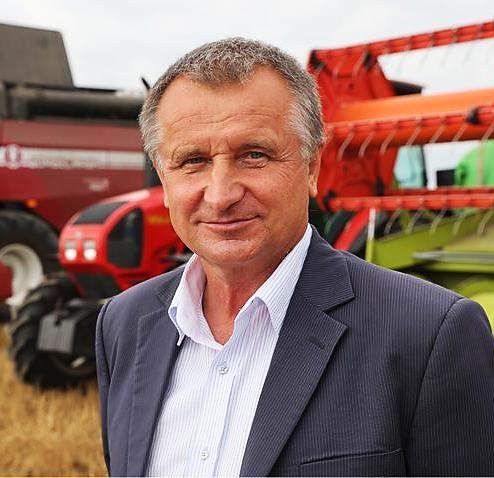 Заслуженный работник сельского хозяйства Республики Беларусь.  Директор ОАО «Гастелловское».
Звания	и	награды:	медаль	«За	трудовые	заслуги»,	звание
«Заслуженный работник сельского хозяйства Республики Беларусь».
ОАО	Гастелловское	—	многопрофильное	хозяйство.  направление	деятельности	—	животноводство	–  скотоводство.
Основное
молочное
В	ОАО	«Гастелловское»	ведется	производство	элитных	семян
«Для меня, крестьянского сына, любое  дело ответственное. Легкого хлеба  никогда не искал. Где бы ни работал, что  бы ни поручали, выкладываюсь  полностью. Как директор, ощущаю свою  ответственность перед людьми: ими  дорожим и стараемся создать хорошие  условия для жизни».
зерновых	культур,	которые	впоследствии	реализуются	другим
предприятиям.
Для	нужд	животноводства	выращиваются	кукуруза	на	зерно	и  зеленую массу, травы.
14
Знакомство	с
тружениками	промышленности	и
сельского хозяйства
ЧУЙКО
Григорий Петрович
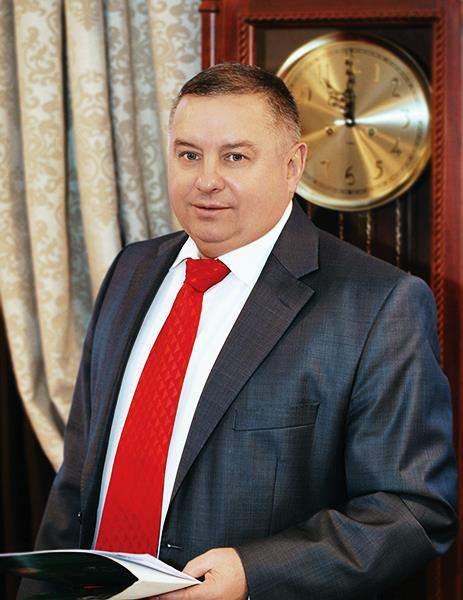 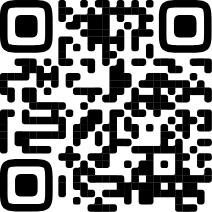 Заслуженный работник сельского хозяйства Республики Беларусь.  Генеральный директор Минского районного унитарного предприятия
«Агрокомбинат „Ждановичи“».
Звания и награды: орден Почета, юбилейные медали «90 лет  Вооруженных Сил Республики Беларусь», «65 лет Победы в Великой  Отечественной войне 1941 — 1945 гг.», «65 год вызвалення Рэспублікі  Беларусь ад   нямецка-фашысцкіх захопнікаў», юбилейная   медаль
«МПА СНГ. 20 лет», Почетные грамоты Национального собрания
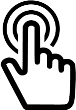 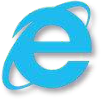 Республики	Беларусь,	Администрации	Президента	Республики
Видео «Григорий  Чуйко. Наши  аграрии» (15:01)
Беларусь,	Совета	Межпарламентской	Ассамблеи	государств	—
участников Содружества Независимых Государств.
Депутат	Минского	районного	Совета	депутатов.	Член	Постоянной
комиссии Межпарламентской Ассамблеи государств — участников
«Счастье – это любовь к людям. И если  говорить о руководителе, то без этого  чувства ему просто нельзя. Радоваться  успехам других, как своим, – это тоже  счастье».
Содружества	Независимых
Государств  экологии,  собрания
по	аграрной	политике,
природным	ресурсам	и
заместитель
Республики	Беларусь	по
руководителя
делегации	Национального
осуществлению	контактов
с	Парламентской	конференцией
Балтийского моря.
15
Знакомство	с	тружениками	промышленности	и  сельского хозяйства
БАКЕЙ
Денис Владимирович
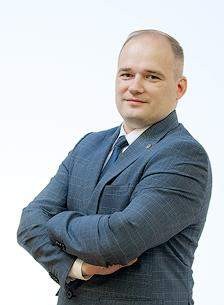 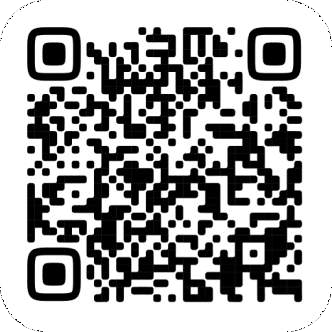 Директор дивизиона «Строительные машины».  Генеральный	директор	ООО	«АМКОДОР-МАШ»  компания холдинга».
-	управляющая
Холдинг «АМКОДОР» объединяет 30 предприятий, в том числе –  22 завода, которые самостоятельно производят все комплектующие.  Предприятия холдинга расположены в Республике Беларусь,  Российской Федерации и странах СНГ.
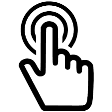 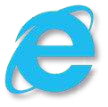 Видео «Денис  Бакей — рынок  строительной  техники, какой  он?» (18:27)
Техника производства «Амкодор» работает в 40 странах. Это техника
практически	для	всех
машины,	лесные
отраслей
машины,
промышленности:
коммунальные
строительные
машины,
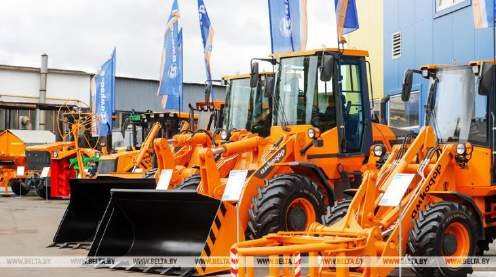 сельскохозяйственные машины и компоненты.
16
Знакомство	с	тружениками	промышленности	и  сельского хозяйства
АЗАРОВ
Геннадий Петрович
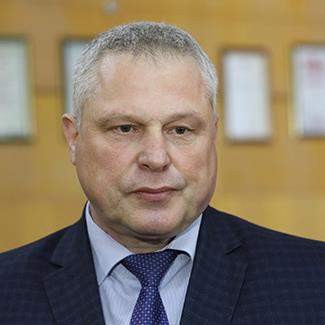 Генеральный директор ОАО «Витязь».
Почетное звание «Человек года Витебщины-2020» присвоено за  многолетний добросовестный труд, высокий профессионализм,  значительный личный вклад в развитие предприятия.
ОАО «Витязь» (белор. «Віцязь»; лат. Vityas) — белорусское  промышленное предприятие, крупный производитель телевизионной  техники и бытовой электроники.
ОАО «Витязь» активно развивает выпуск медицинской техники. В  этом направлении преобладает оборудование для стерилизации и  дезинфекции, что сейчас особенно актуально.
На предприятии разработали линейку и наладили серийный выпуск  электрозарядных станций для электромобилей разных мощностей.  Станции производства ОАО «Витязь» сегодня есть во всех крупных
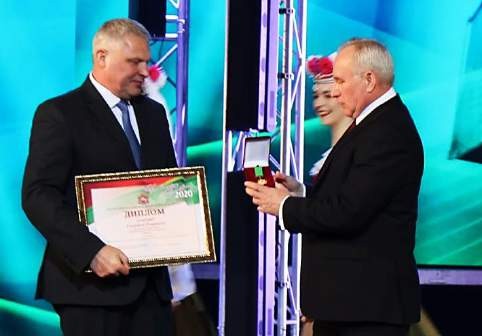 городах Беларуси.
17
Знакомство	с
тружениками	промышленности	и
сельского хозяйства
ФЕДОРОВИЧ
Сергей Александрович
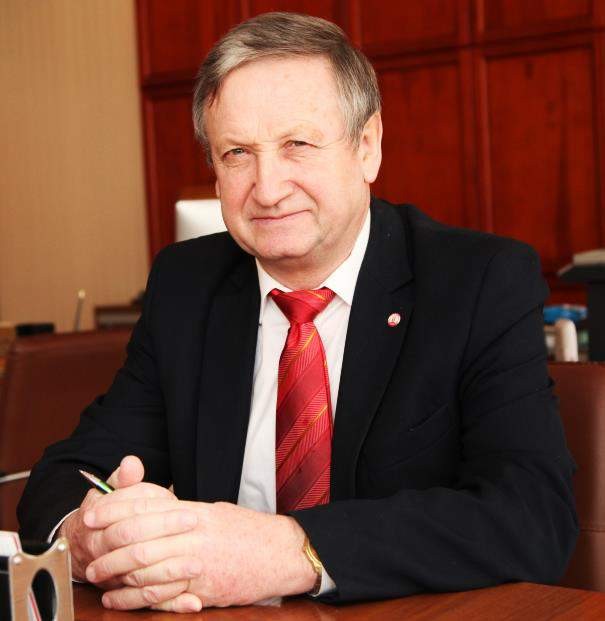 Заслуженный работник промышленности Республики Беларусь.  Генеральный конструктор научно-технического центра  комбайностроения ОАО «Гомсельмаш».
Звания и награды: лауреат премии Совета Министров в области
дизайна,	многократный	лауреат	премии
кавалер
Министерства
промышленности	Республики	Беларусь,
ордена	«Знак
Почета»	СССР	и	ордена	Почета	Беларуси,	награжден	Почетной
грамотой Совета Министров Республики Беларусь, почетный  гомсельмашевец, заслуженный работник холдинга, автор десятков  патентов на изобретения.
На  сегодняшний  день  компания  «Гомсельмаш»  производит
Интерес к технике, вспоминает конструктор,  проявился уже в раннем детстве:
— Недалеко от нашего дома находился
мехдвор хозяйства. Когда по улице шла  колонна техники, мальчишки сбегались со  всей округи. Комбайн тогда чудом казался.  Прокатиться в кабине для нас было  счастьем.
модельный ряд из различных видов сельскохозяйственных машин  и адаптеров под брендом «ПАЛЕССЕ» в соответствии с  современными агротехнологиями.
18
Знакомство	с	тружениками	промышленности	и  сельского хозяйства
КОНОПАЦКИЙ
Александр Николаевич
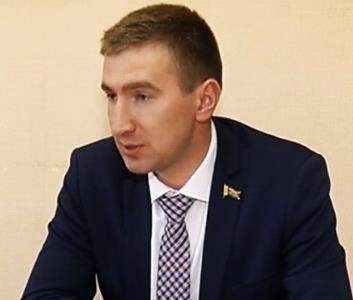 Заместитель генерального директора по идеологической работе  и социальным вопросам ОАО «Гомсельмаш».
В настоящее время он также является помощником депутата  Палаты представителей Виталия Шилова. Кроме того, в 2018 году  его избрали депутатом Гомельского городского Совета депутатов.
Александр Конопацкий – молодой успешный и грамотный  руководитель, способен воодушевить других людей, привести их  к оптимальному решению поставленной задачи.
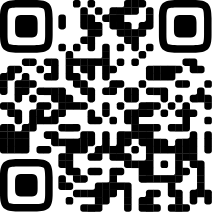 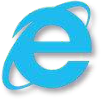 Порядка 500 инженеров-конструкторов ежедневно трудятся над  созданием принципиально новых машин. А по научно-техническому  центру, то есть по инженерно-конструкторскому составу у нас  средний возраст порядка 35 лет. Мы делаем ставку на молодежь.  Сплав молодости и опыта. Работа, которая позволяет зарабатывать,  работа, которая интересна. Креативные направления, интересные  мысли приходят молодому человеку, молодому специалисту именно  тогда, когда он заинтересован в создании чего-то стоящего.
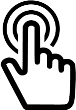 Видео «Как виртуальное испытание  помогает создавать машины
„Гомсельмаш“?» (00:00–03:08)
19
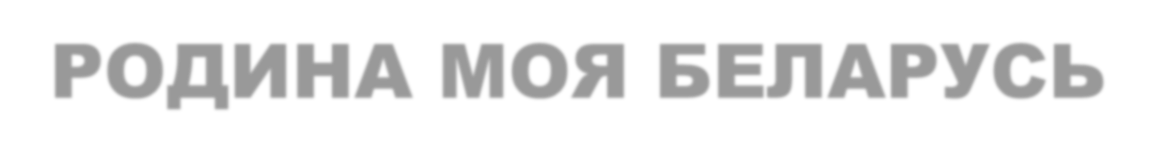 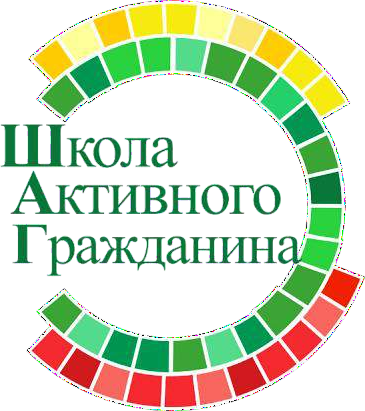 РОДИНА МОЯ БЕЛАРУСЬ
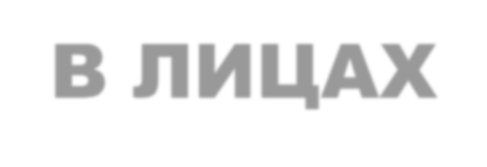 В ЛИЦАХ
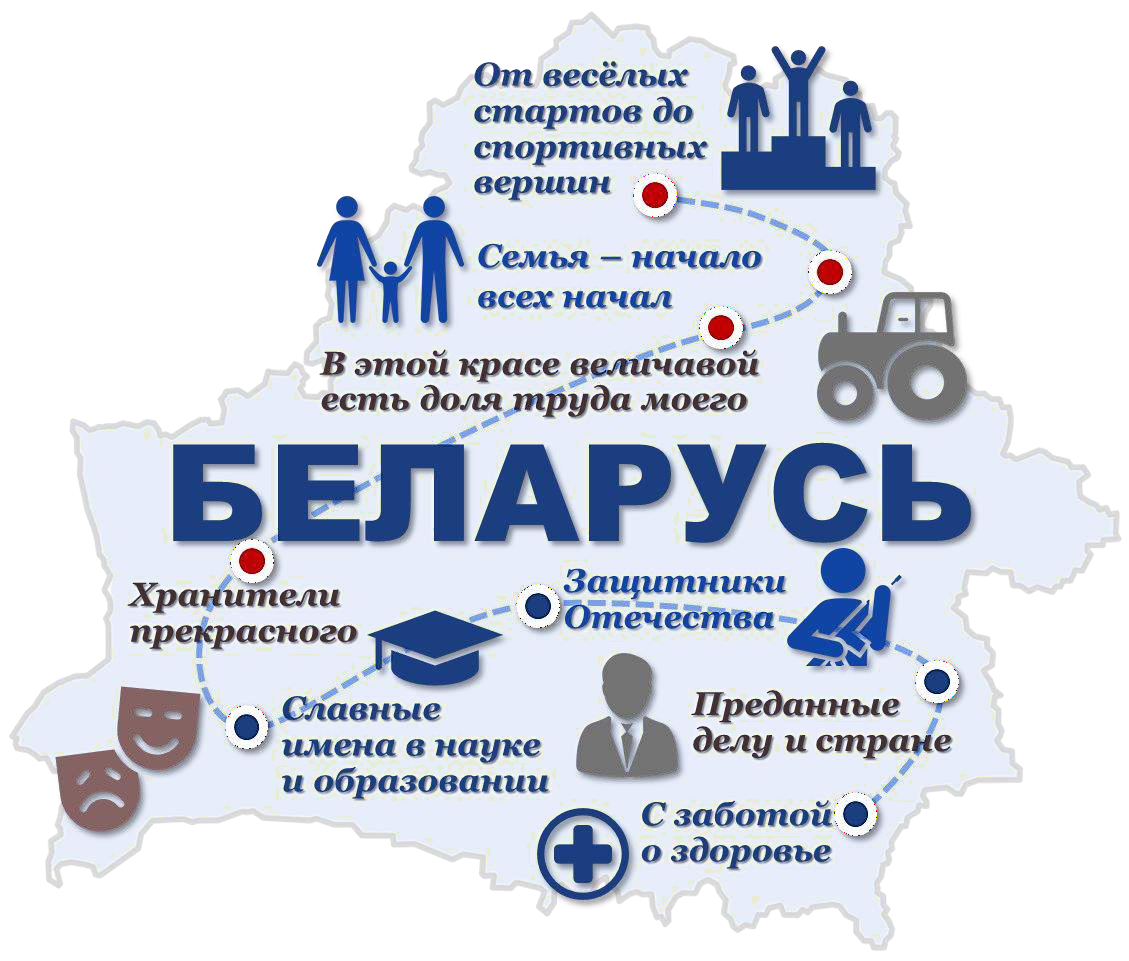 АНОНС
Следующая тема ШАГа

«Хранители прекрасного»
(о деятелях культуры и искусства)